Самопрезентация
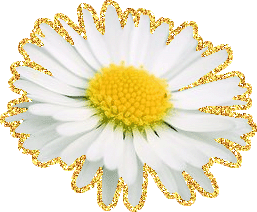 Корчагиной Юлии
Ученицы 7 класса  
МБОУ Грушевской ООШ
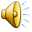 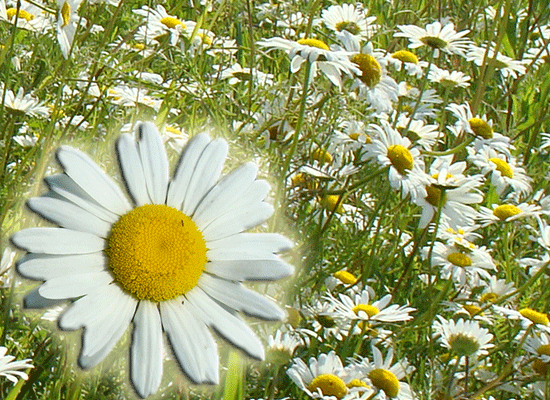 27 февраля 2001г
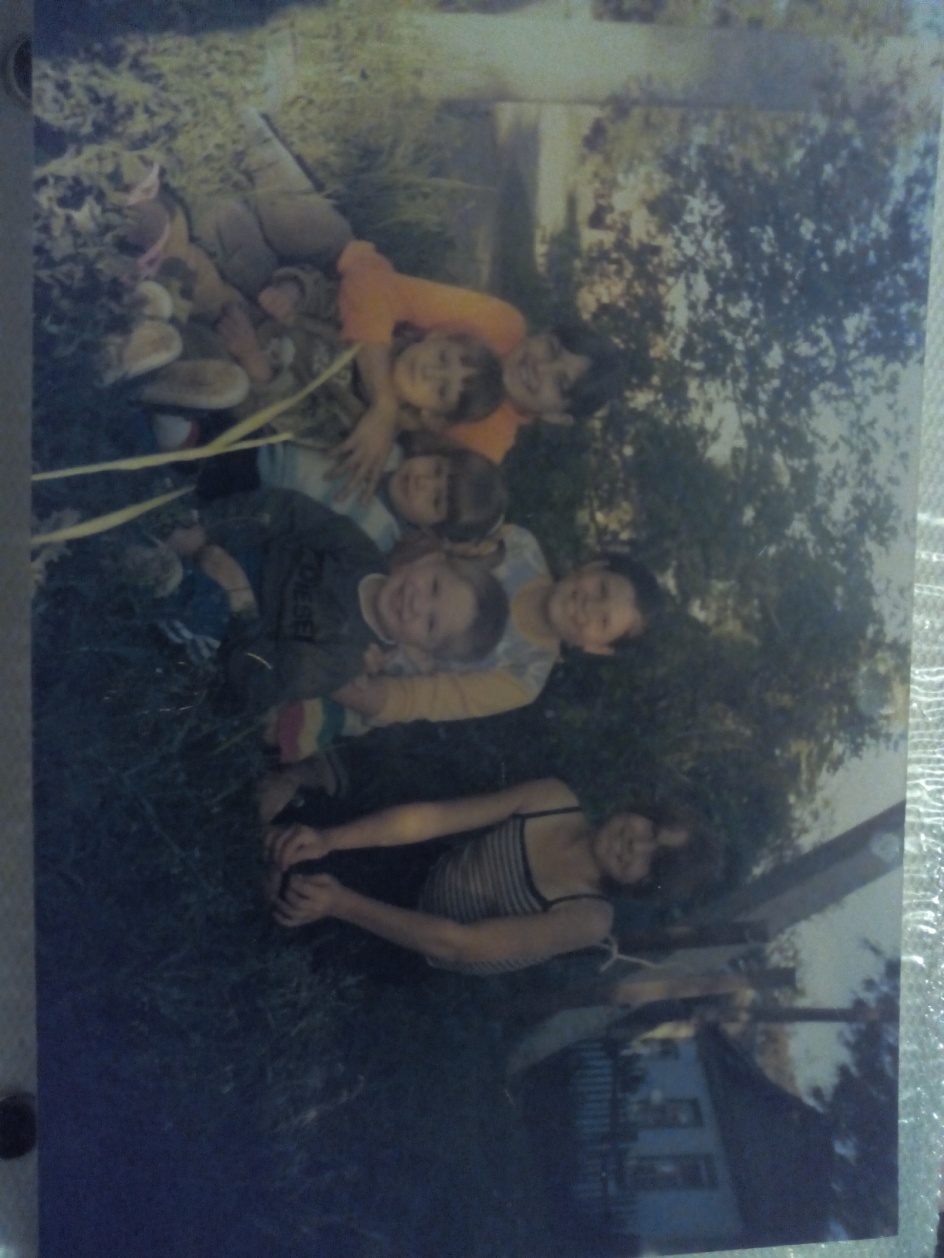 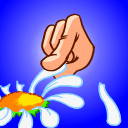 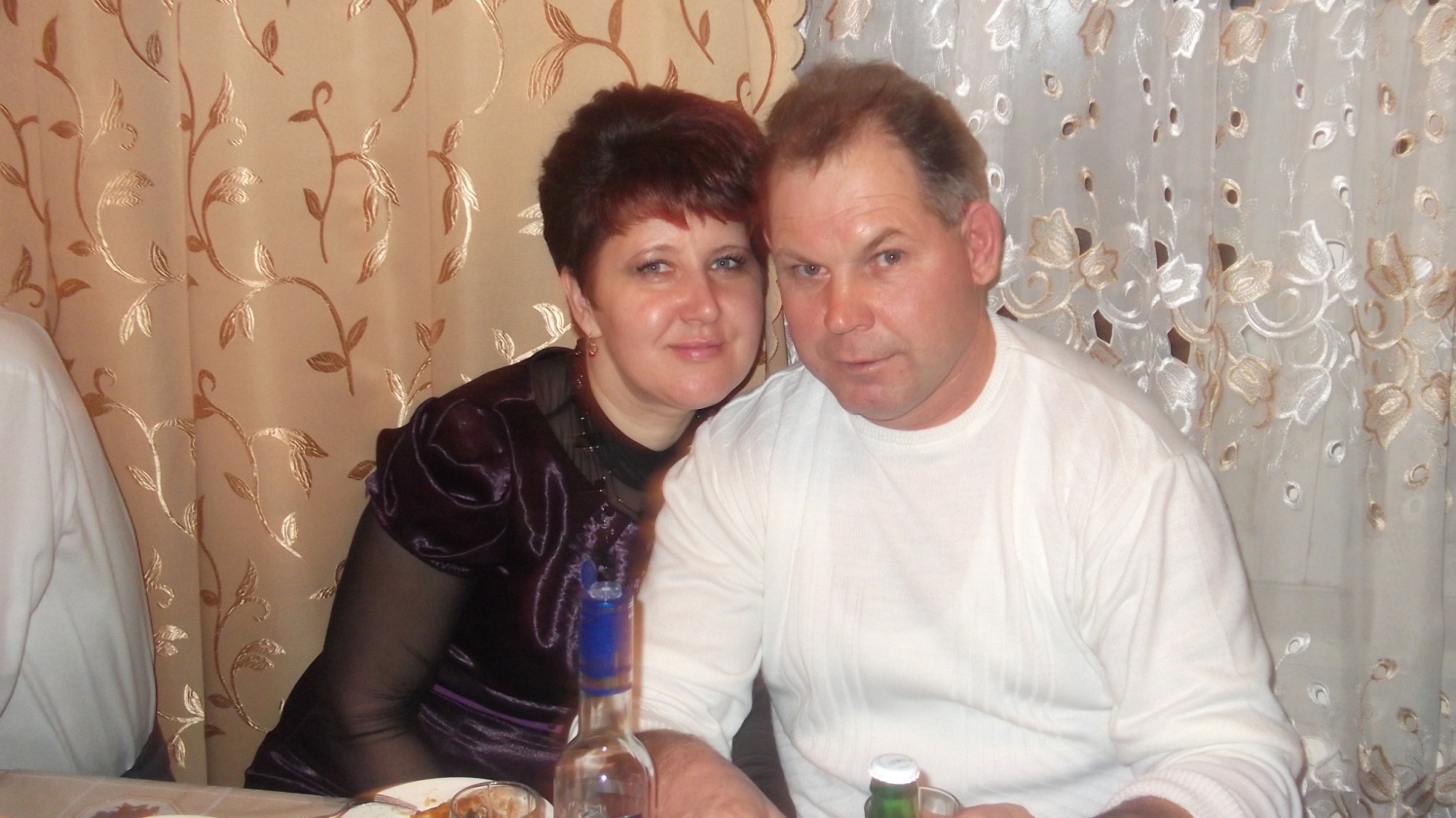 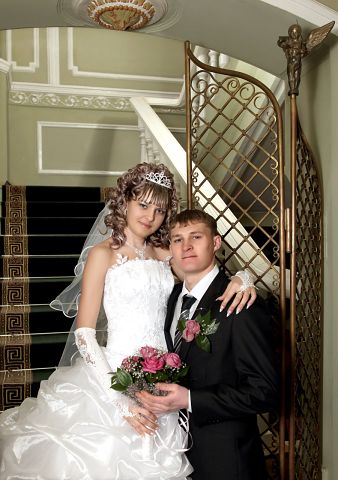 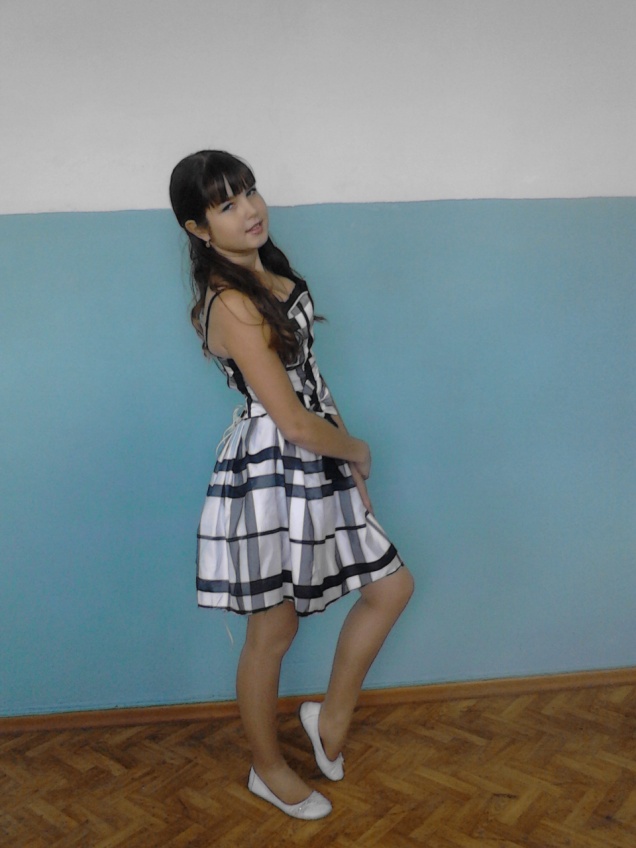 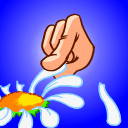 1 сентября 2008г
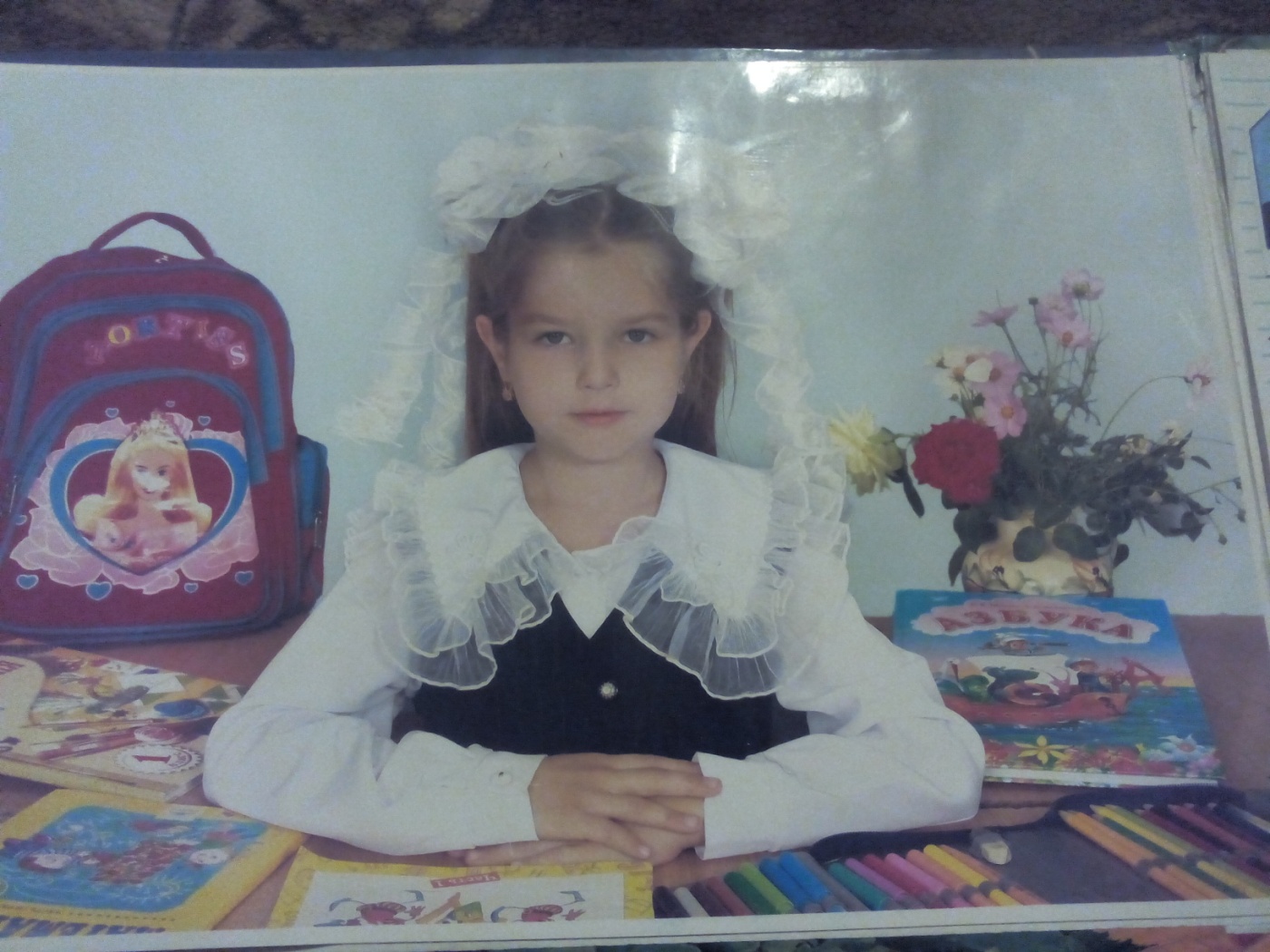 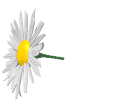 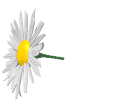 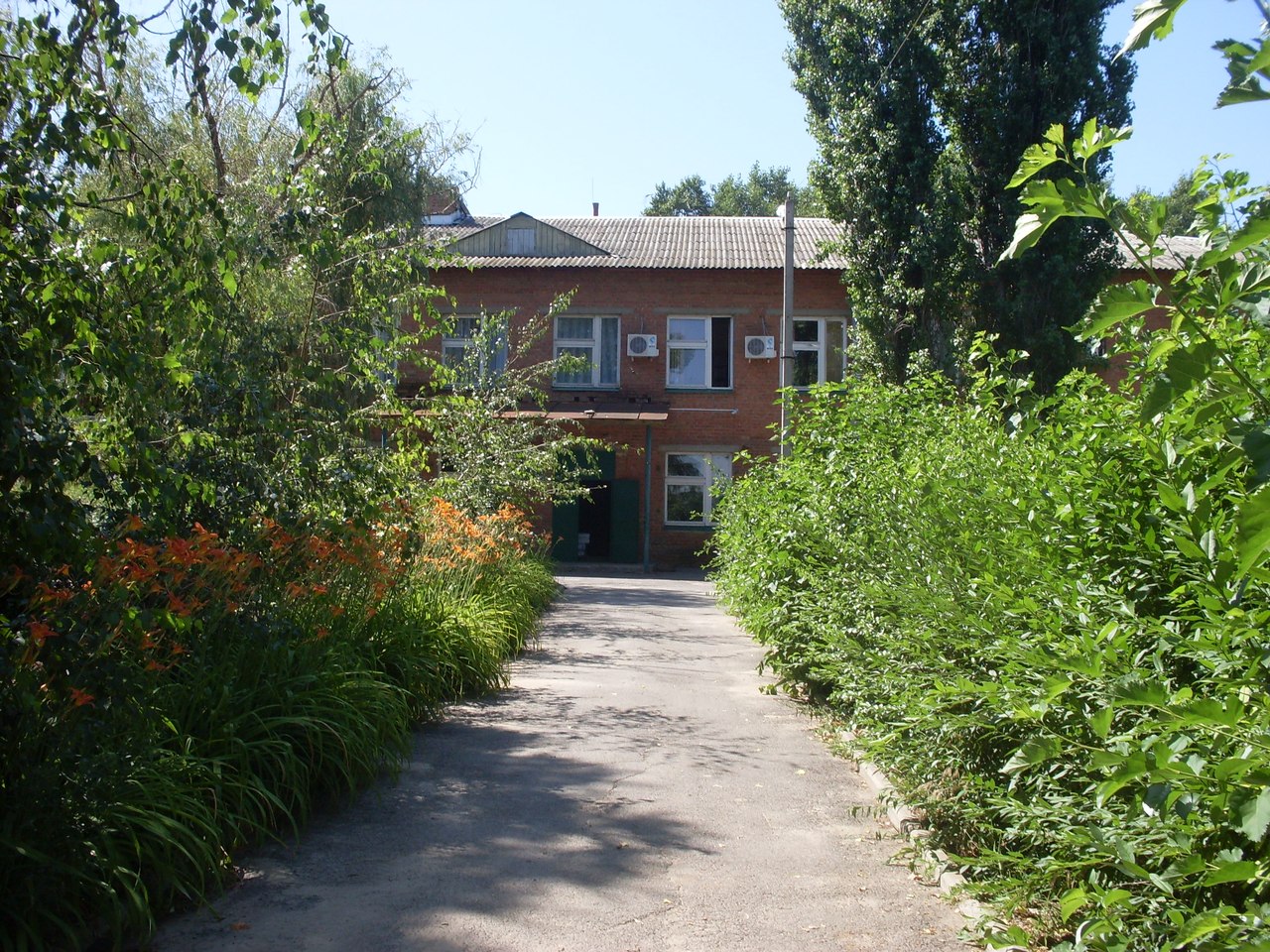 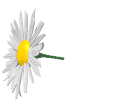 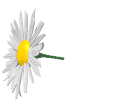 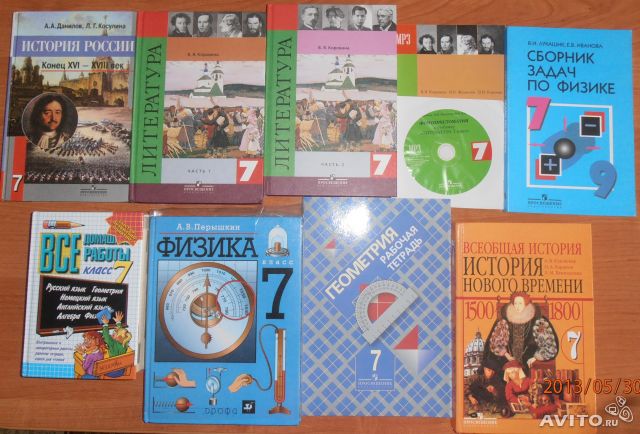 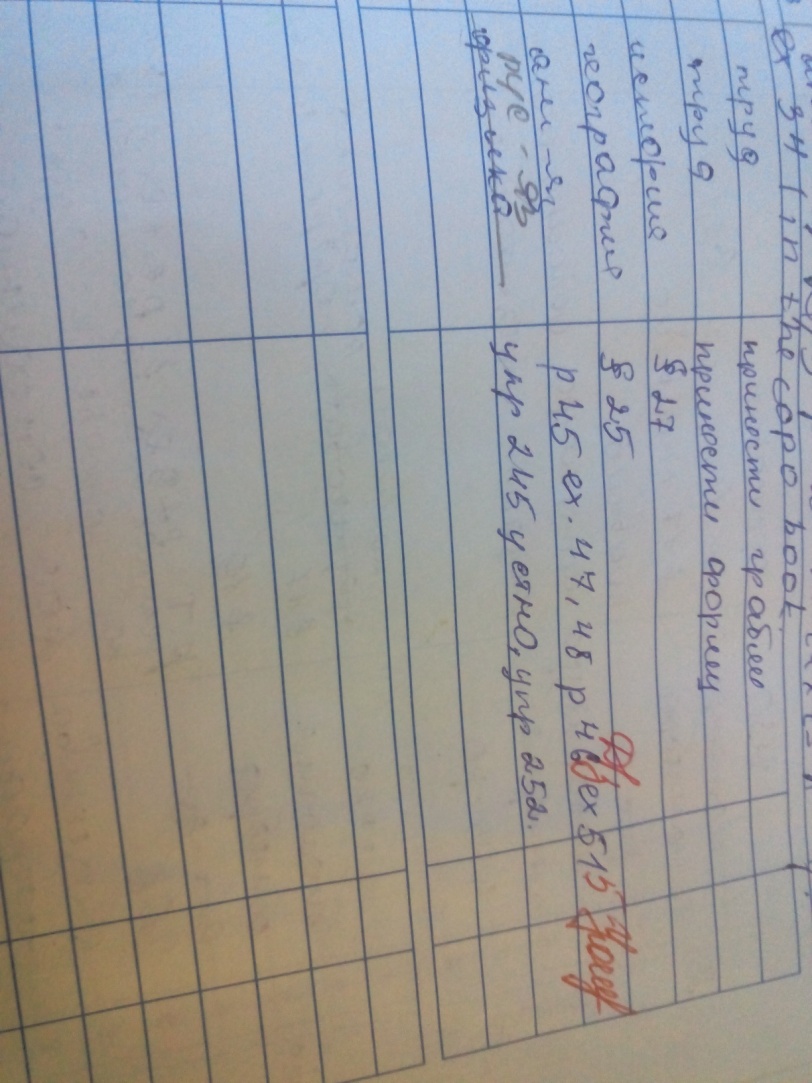 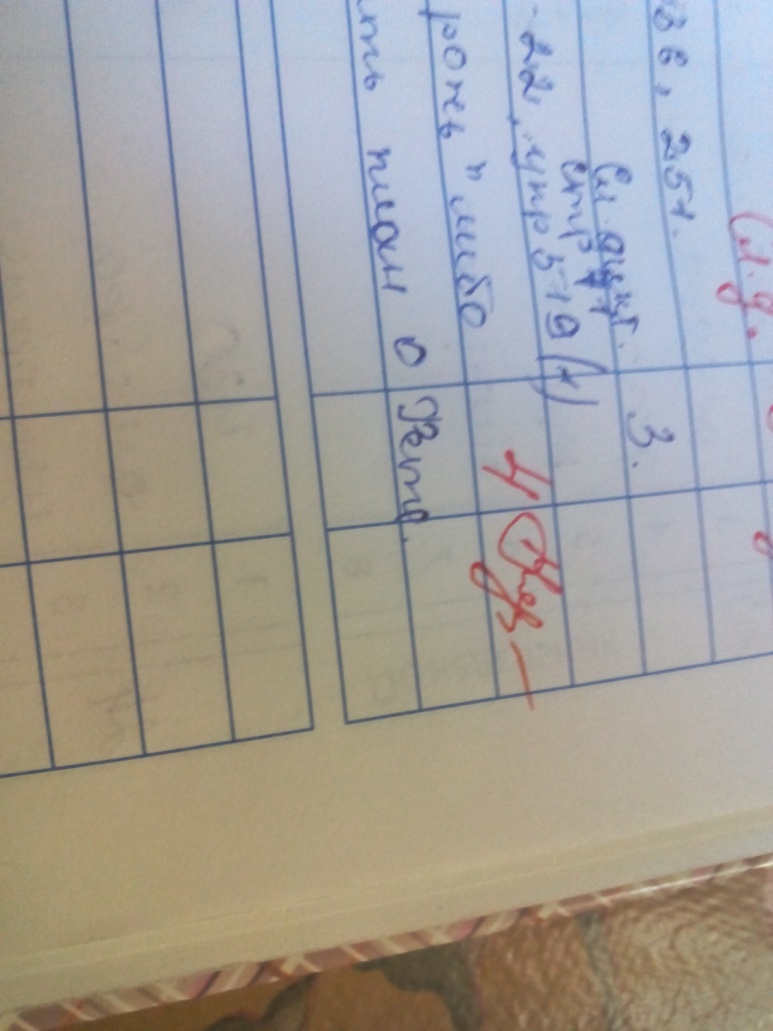 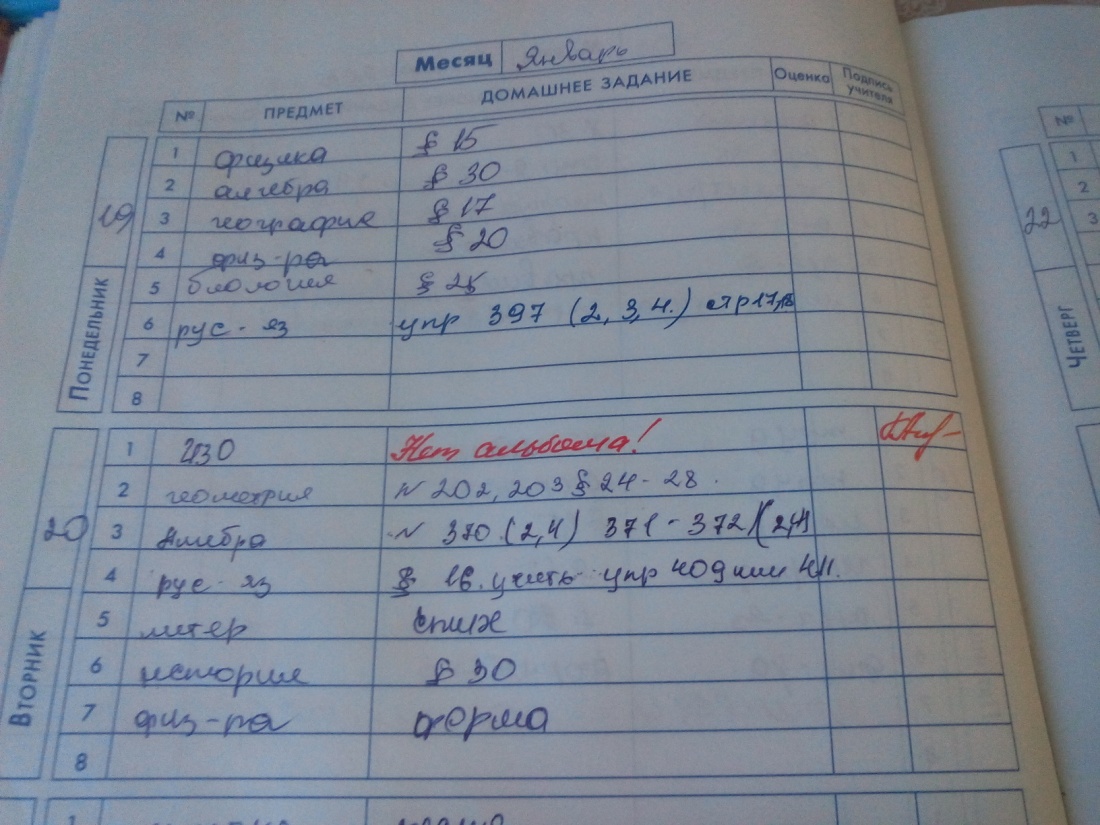 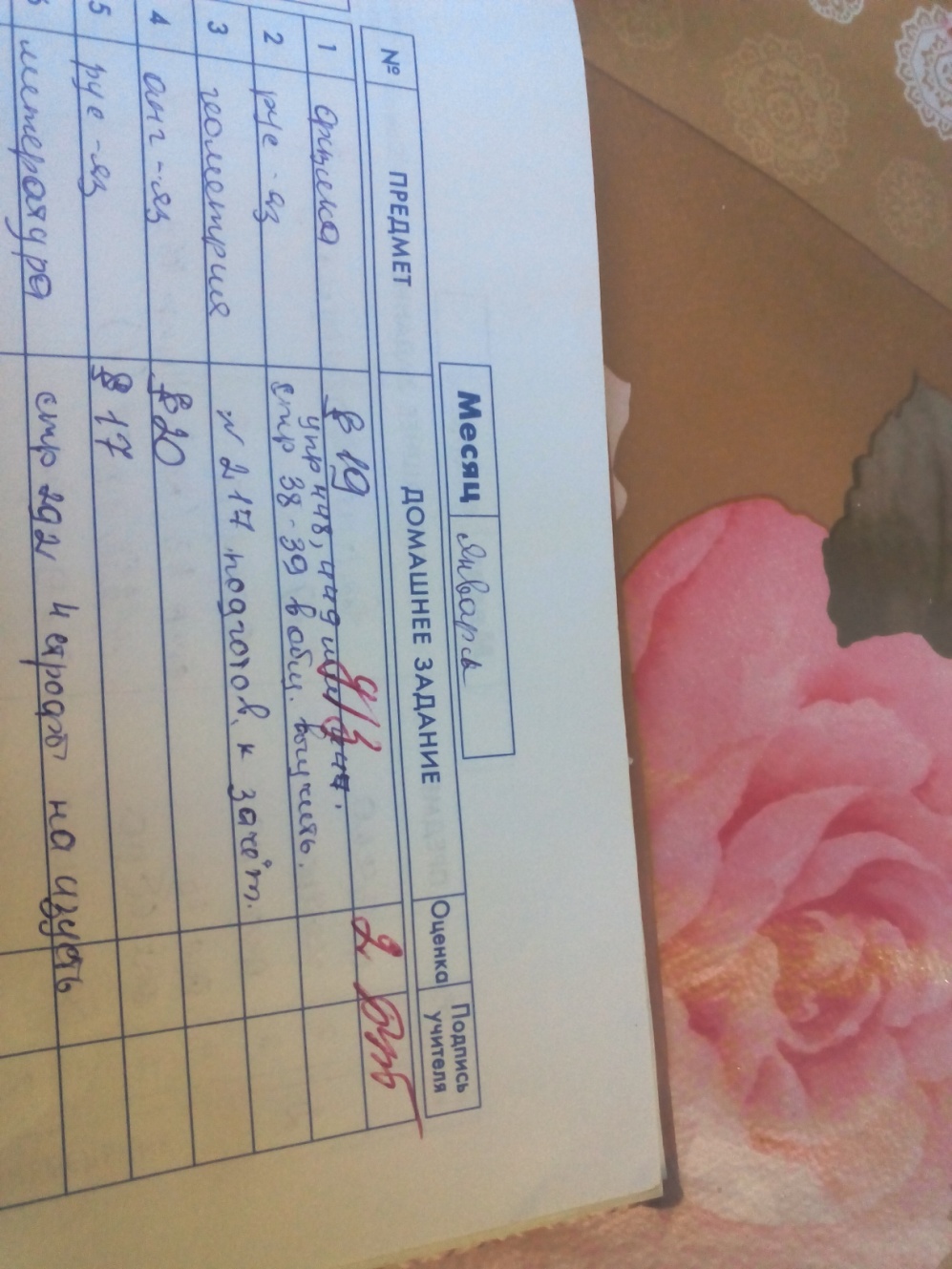 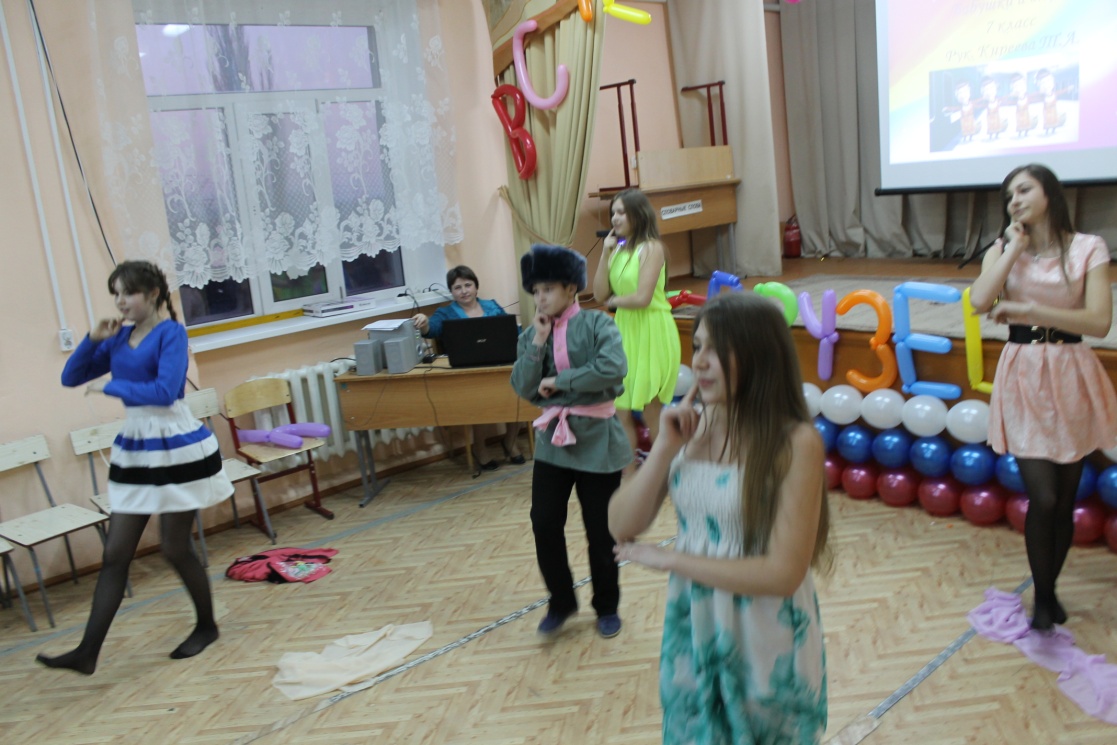 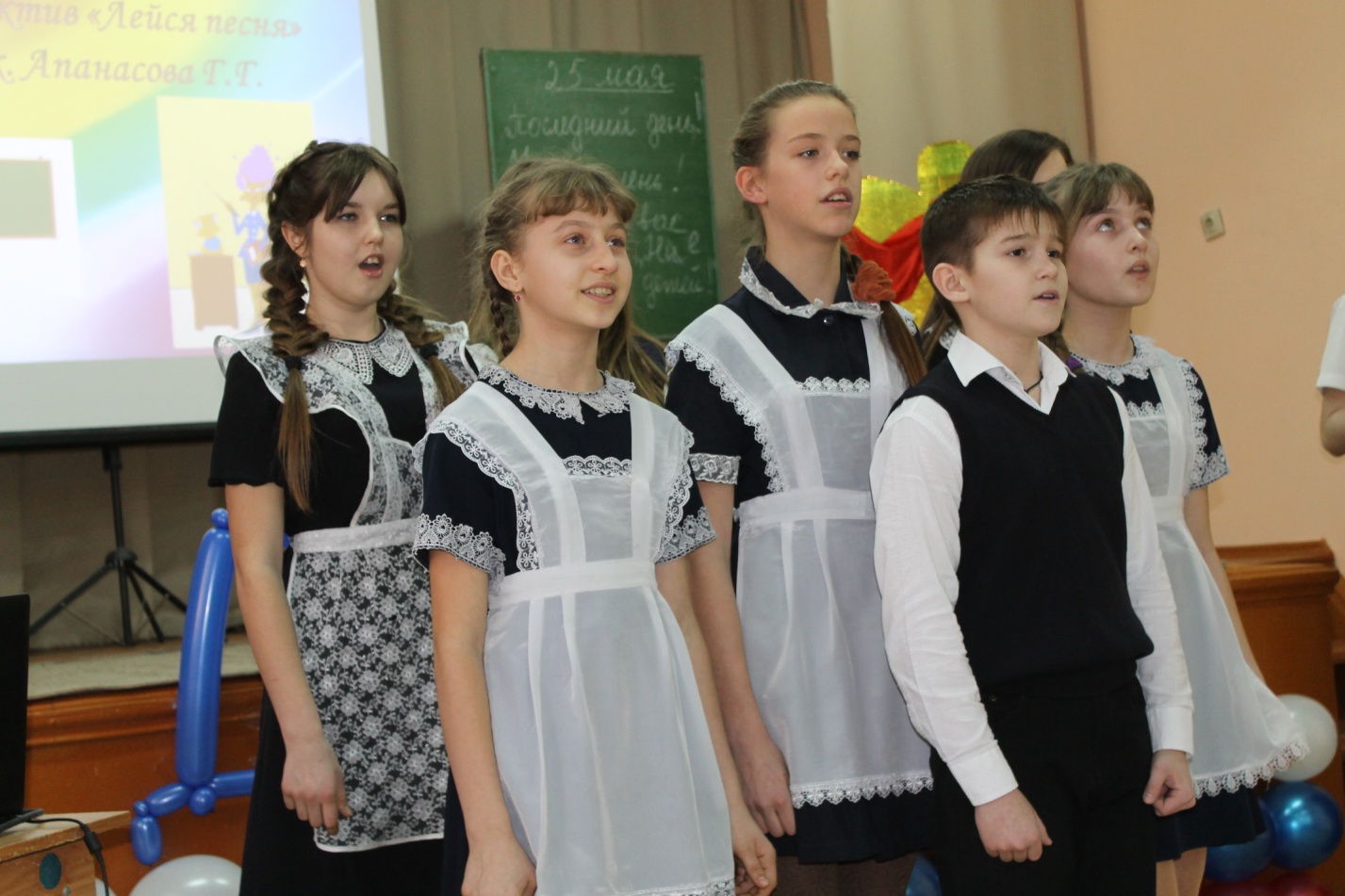 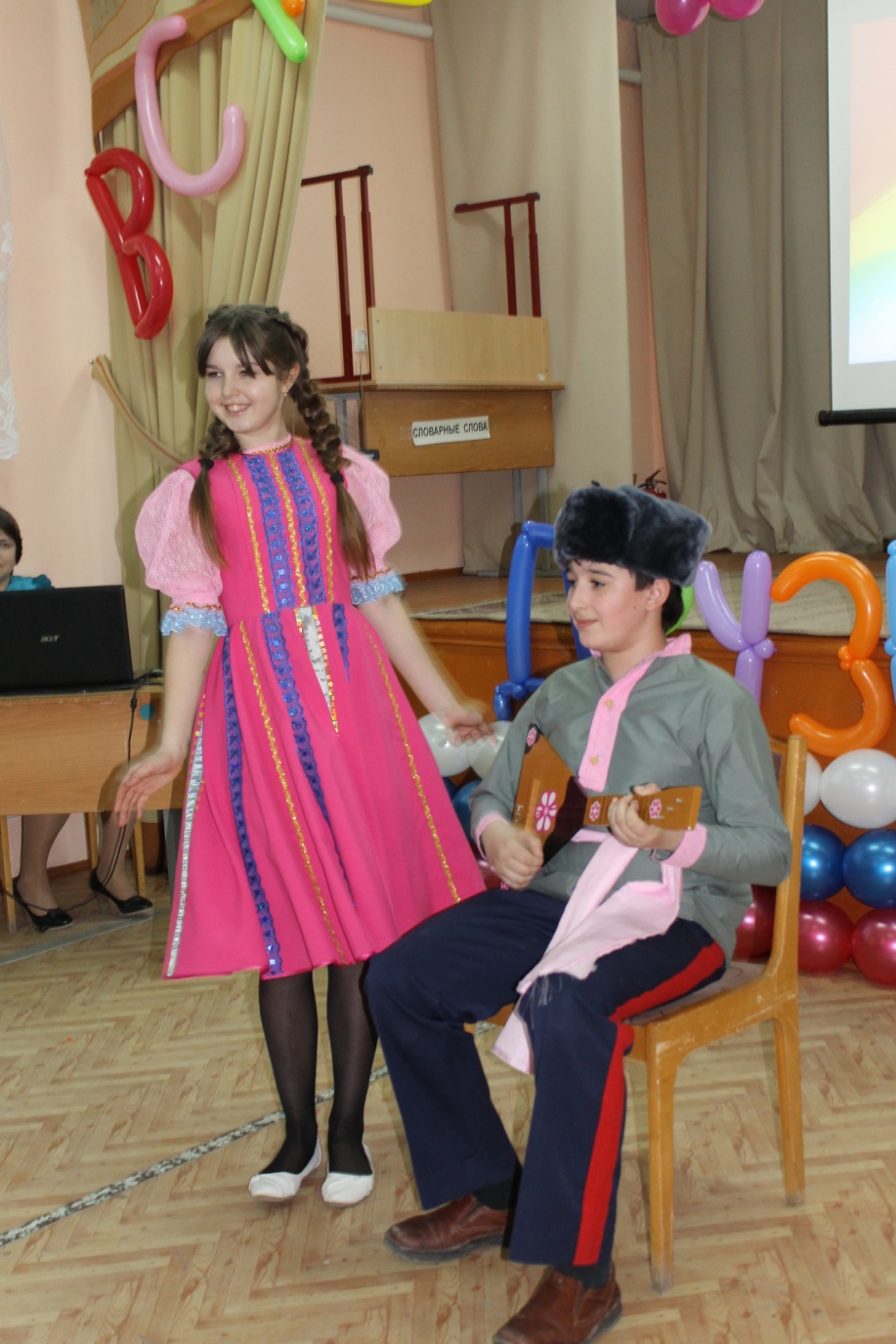 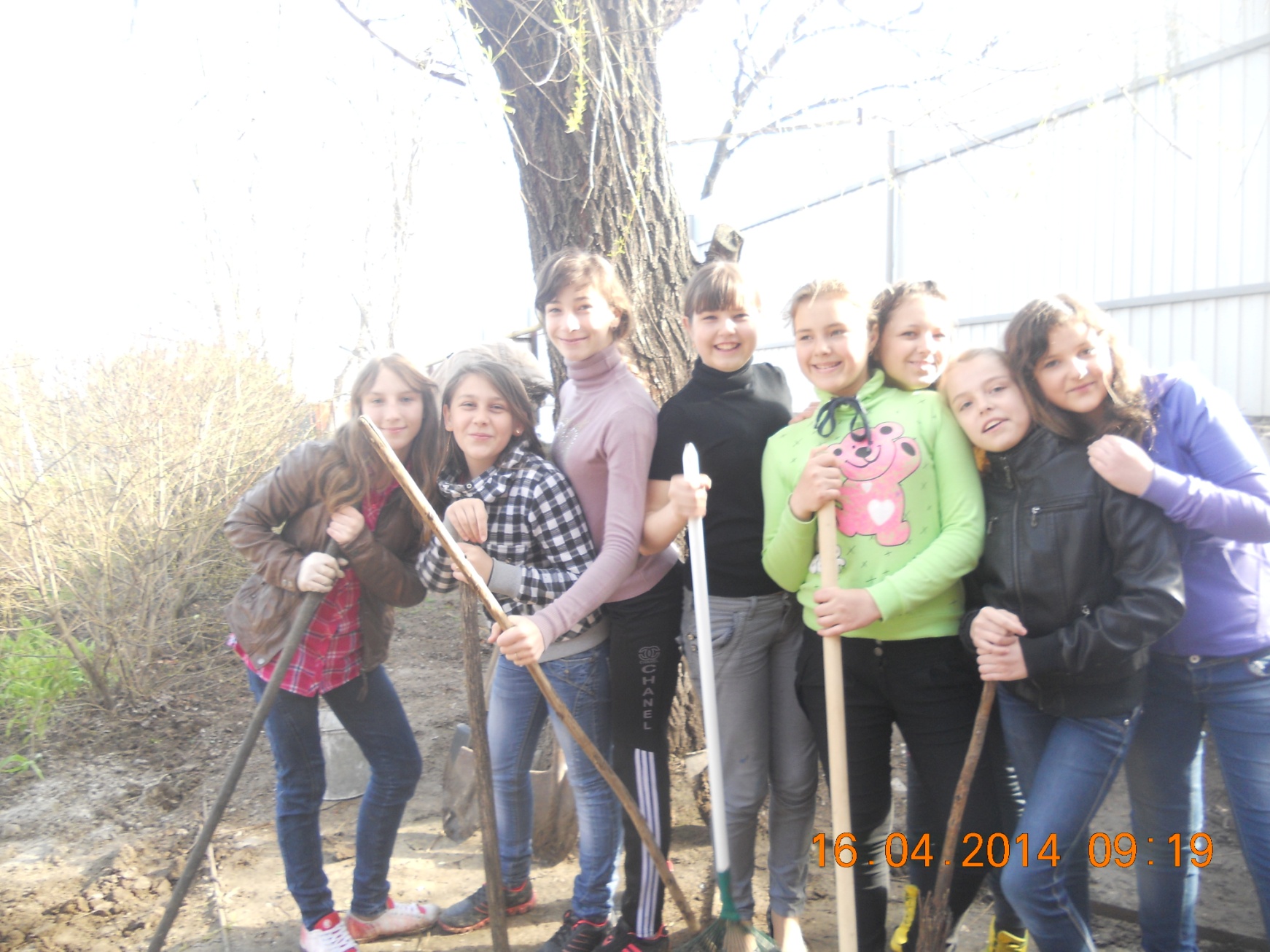 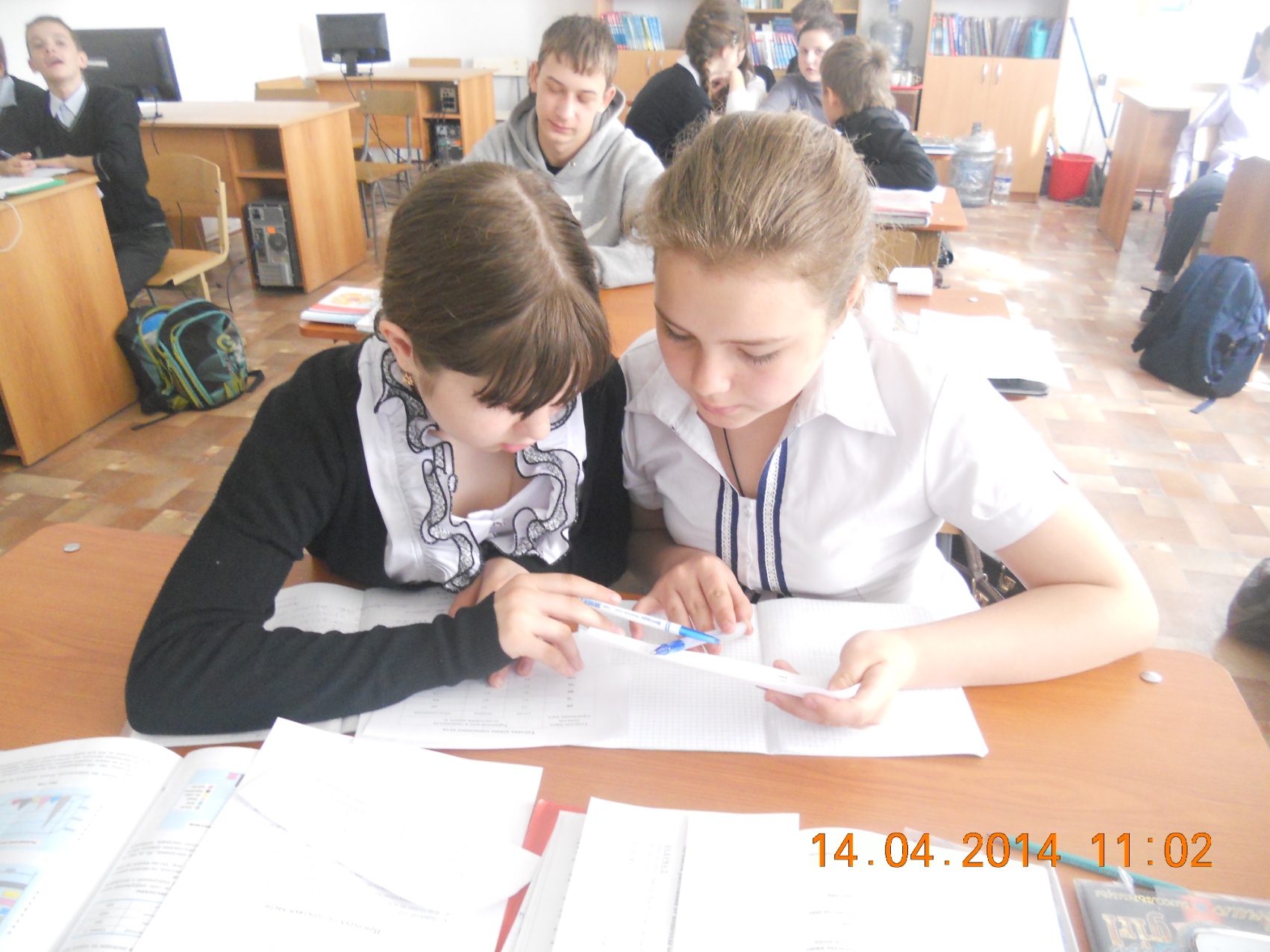 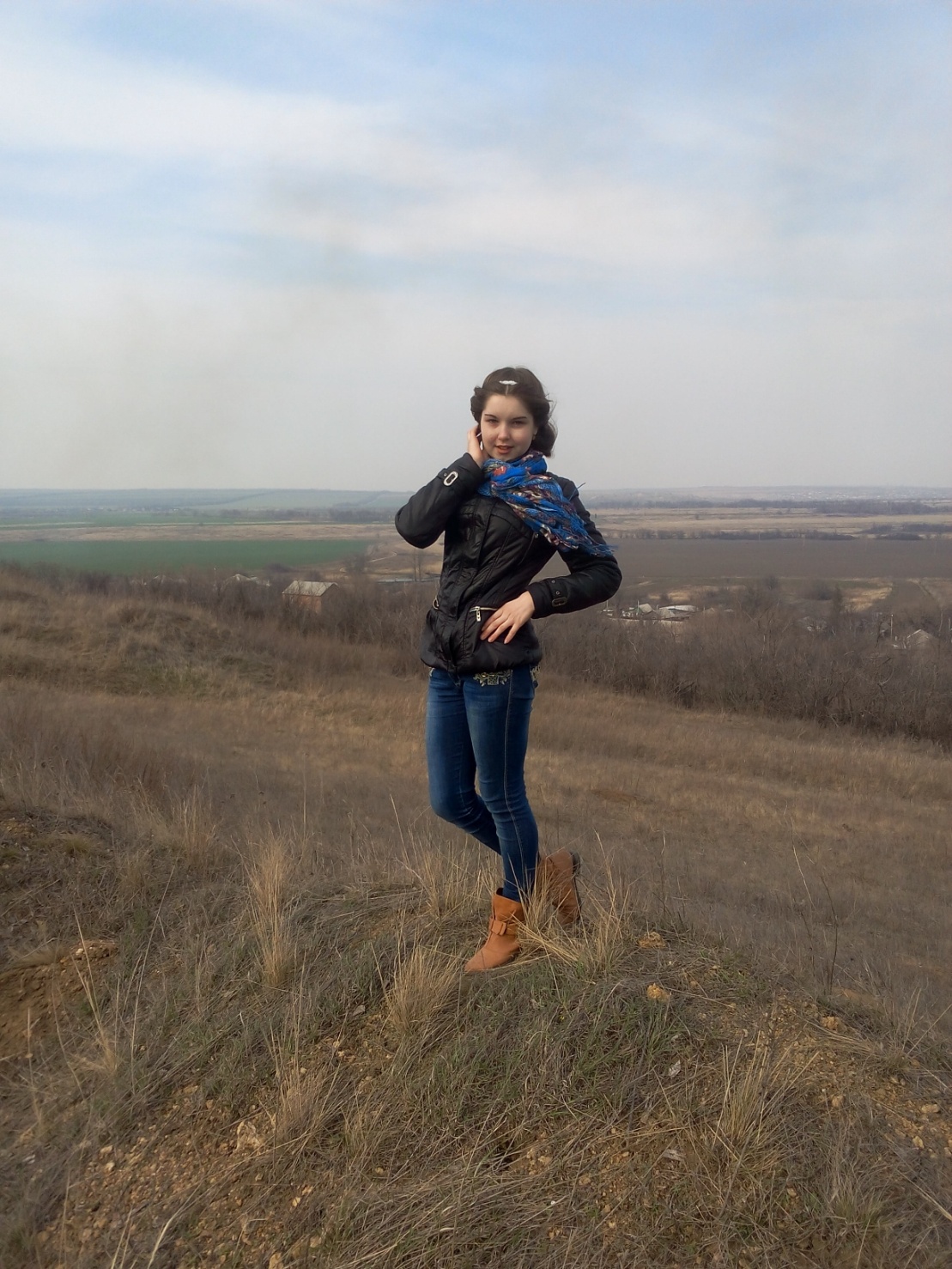 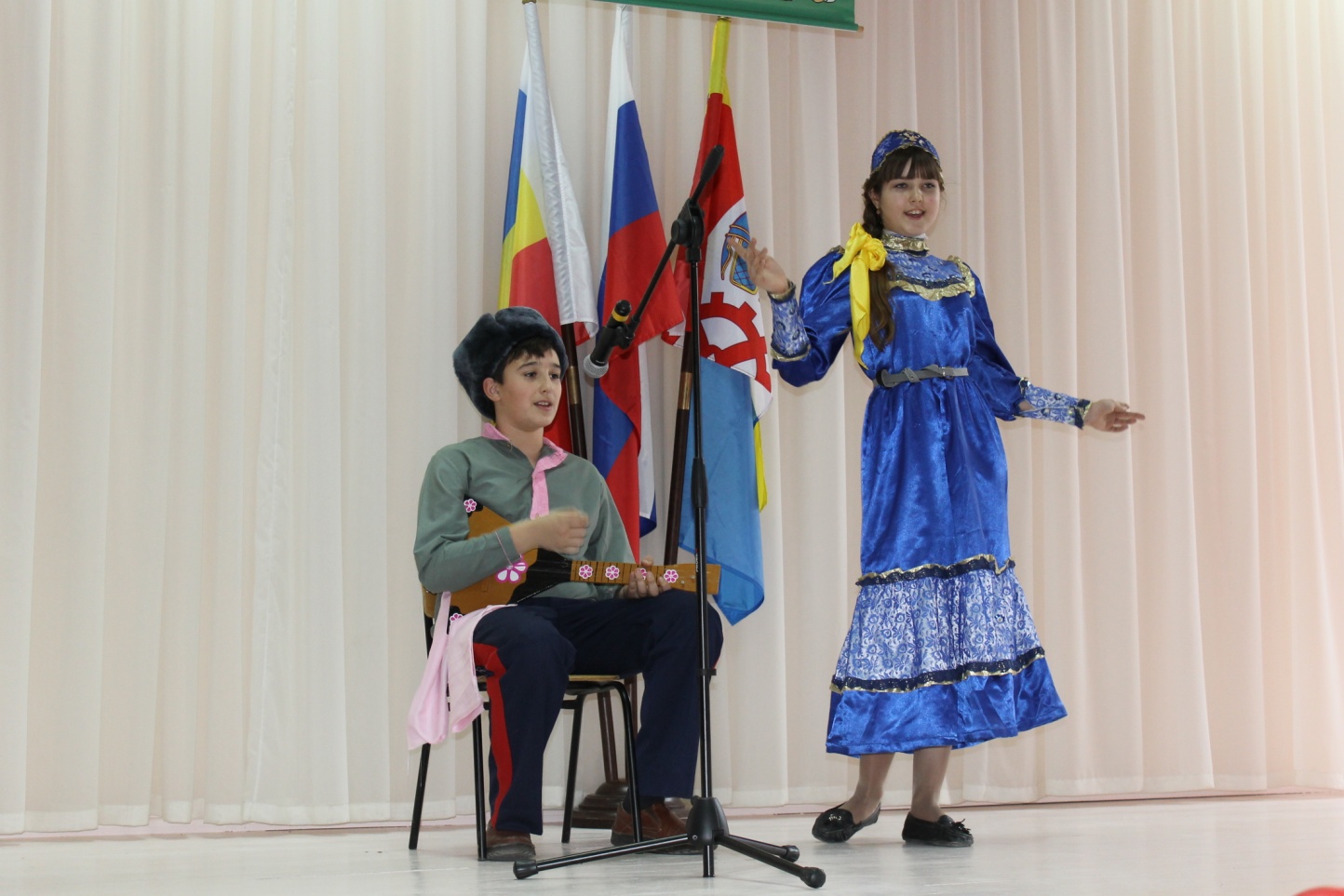 Отжимаюсь, пресс качаю
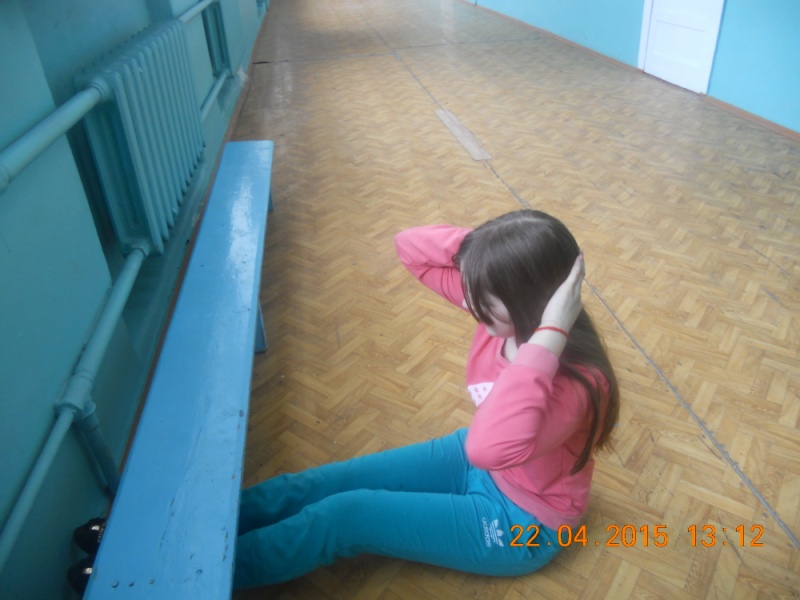 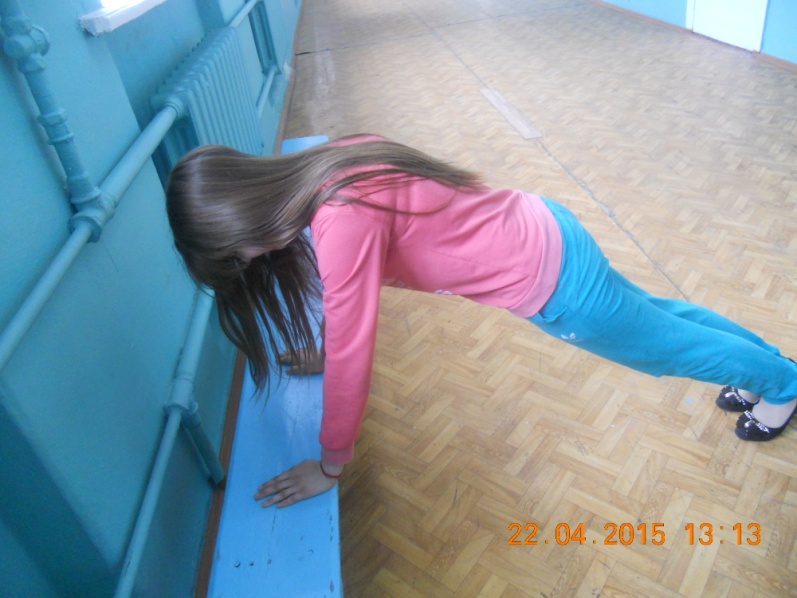 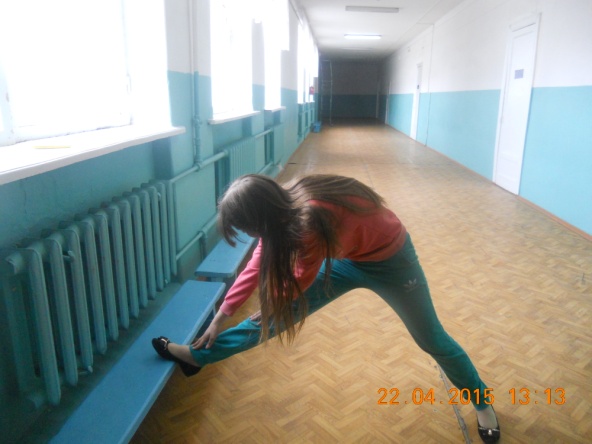 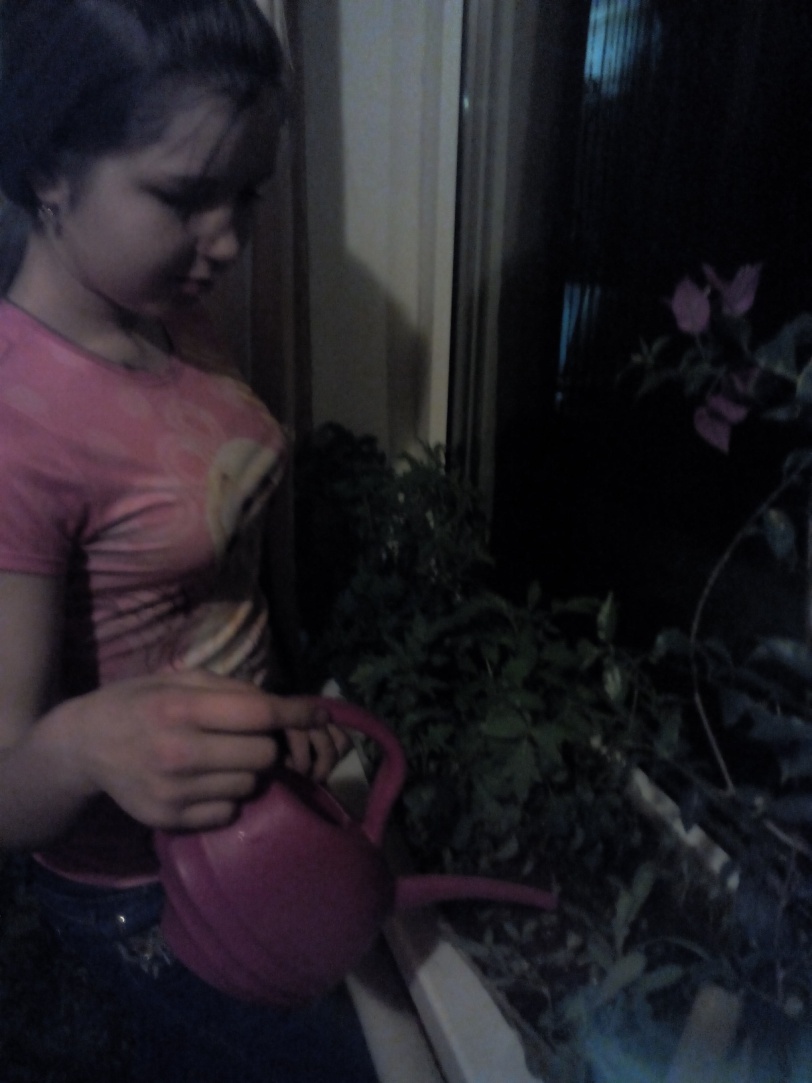 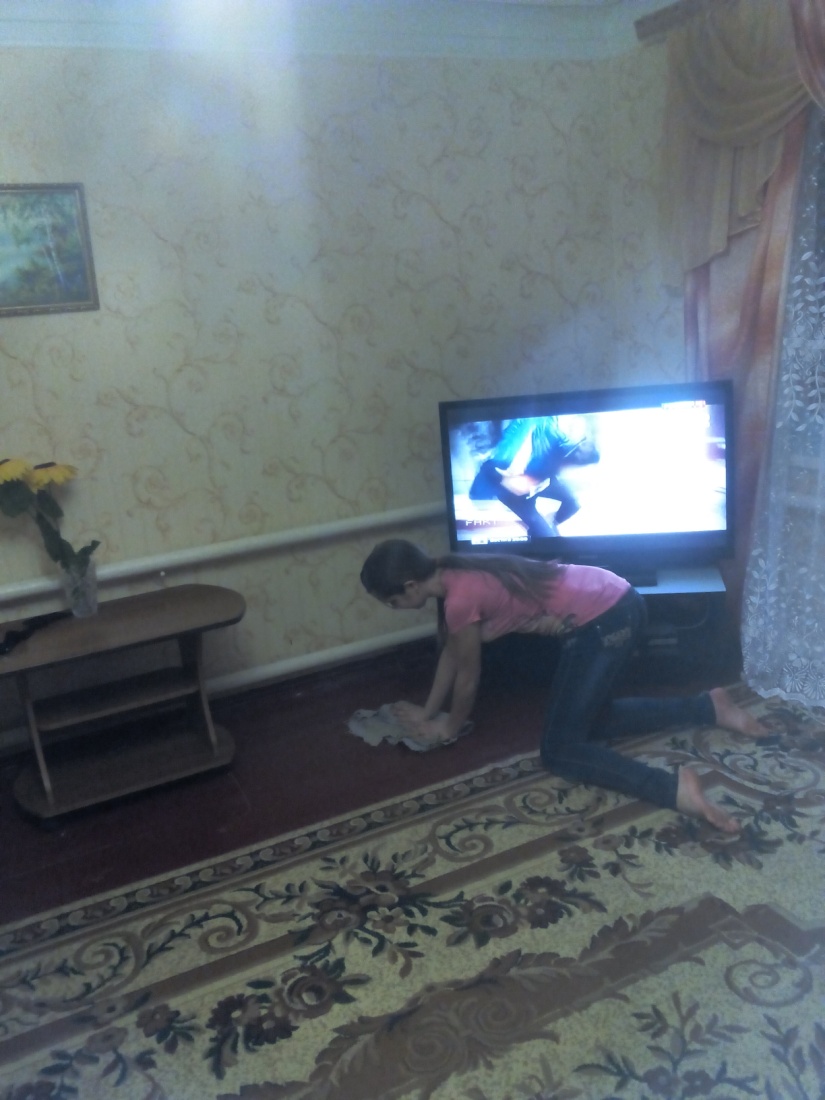 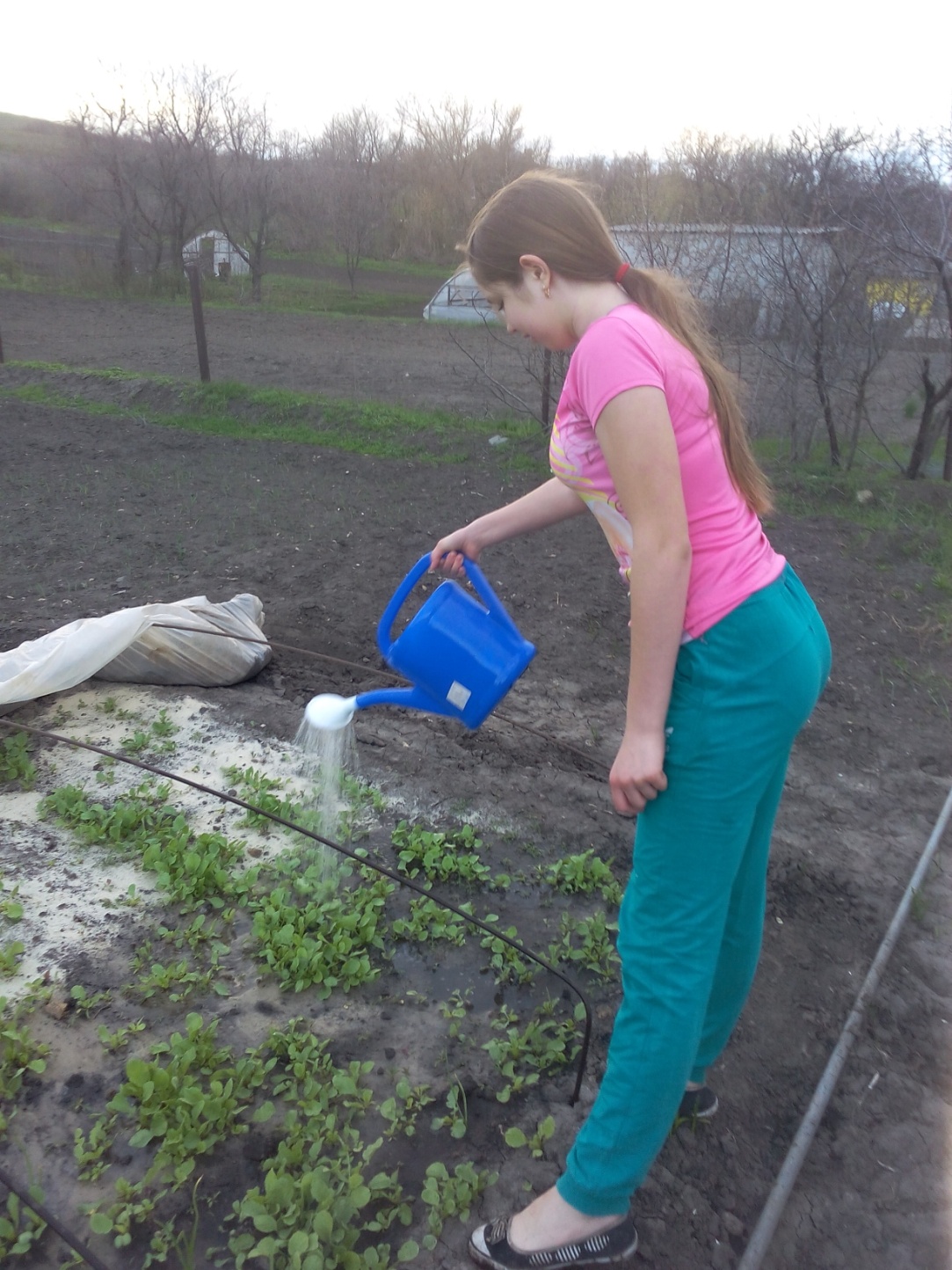 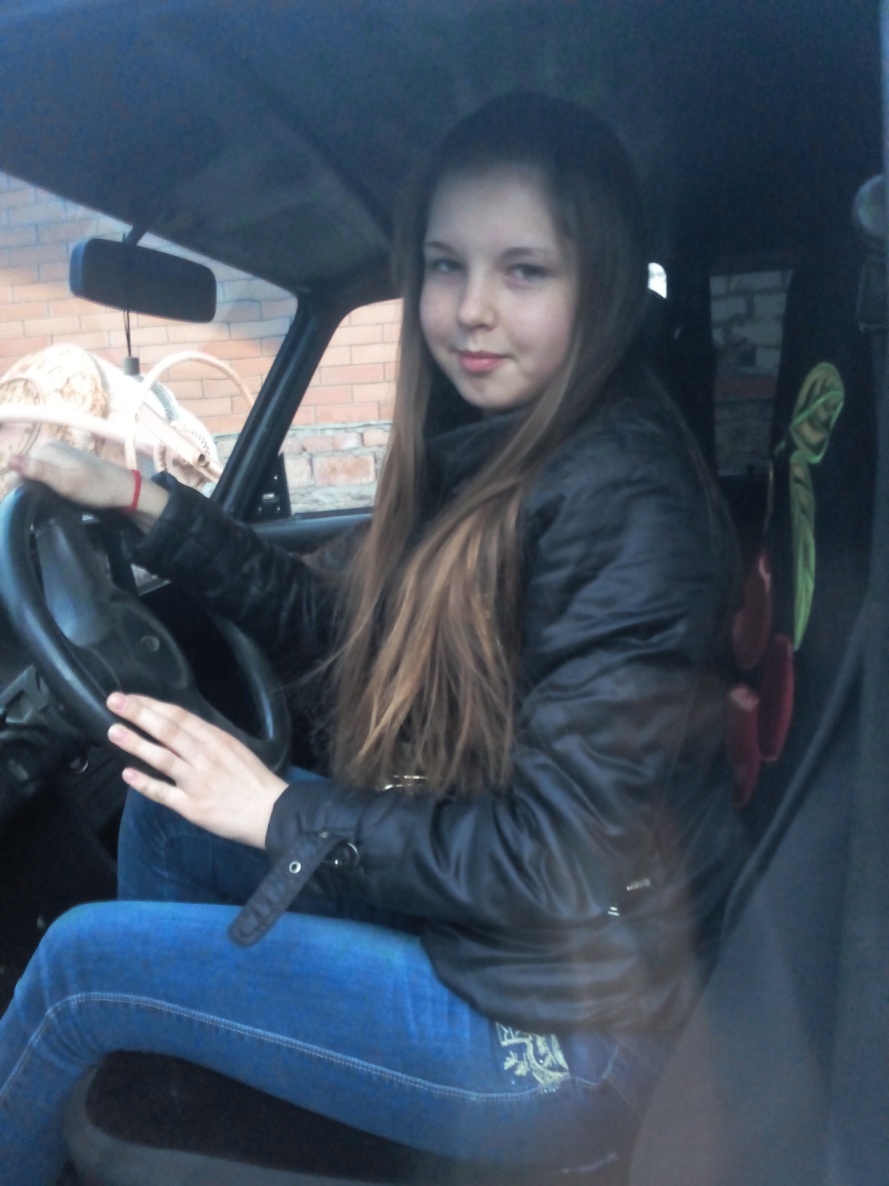 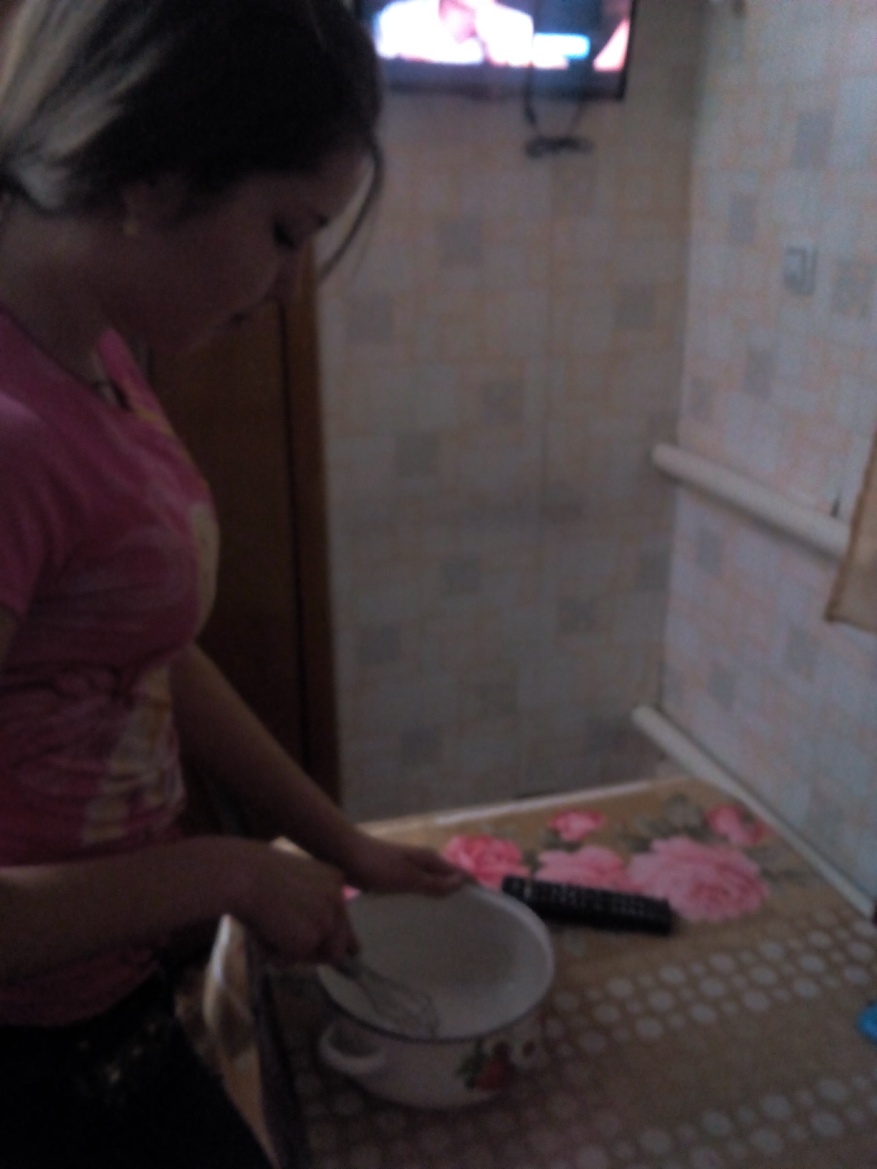 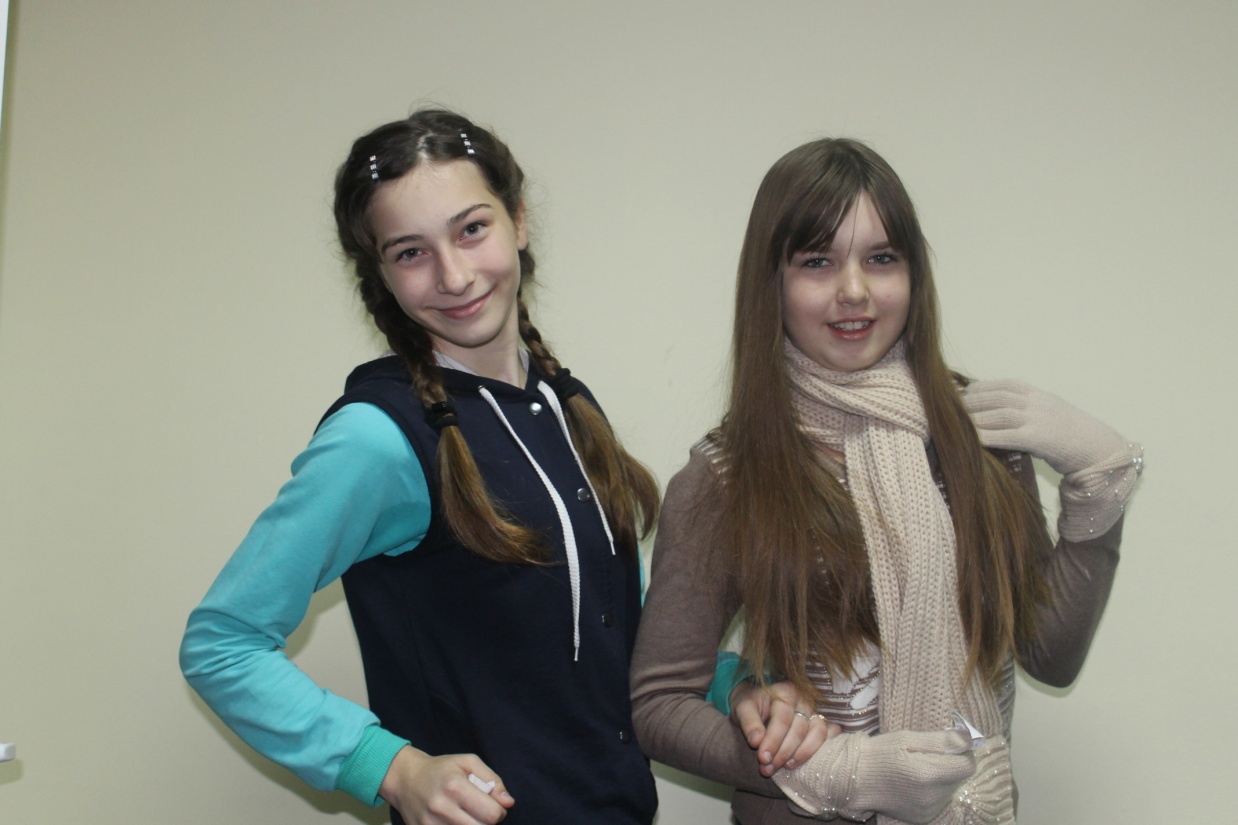 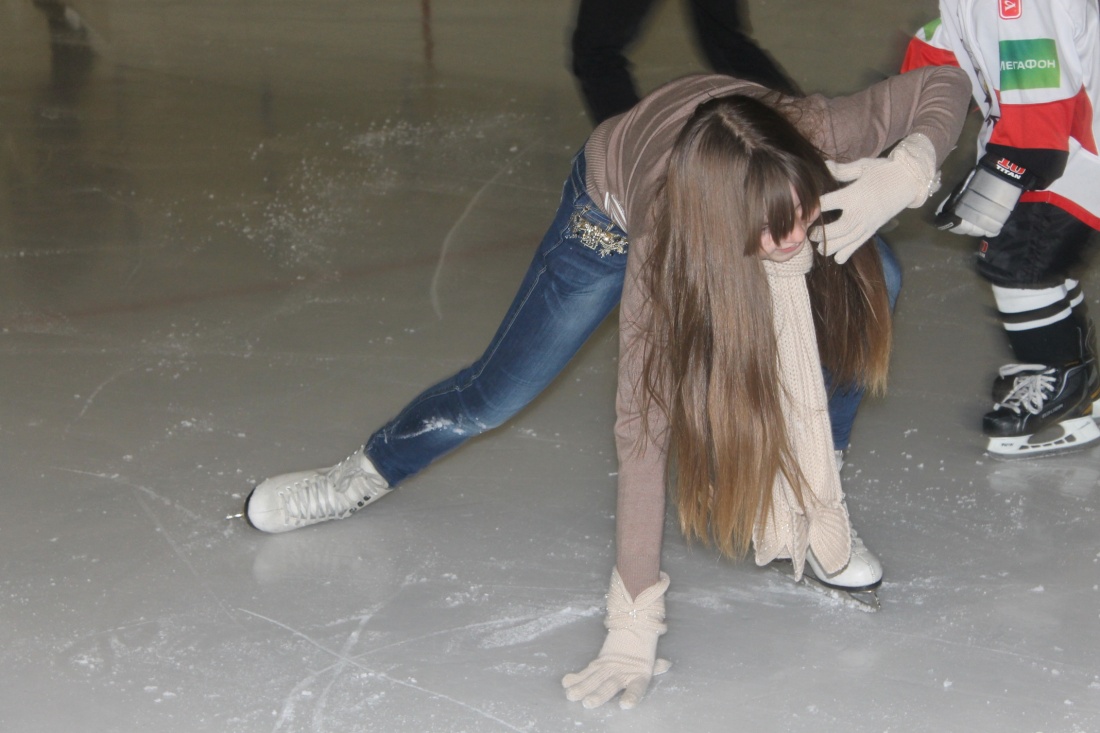 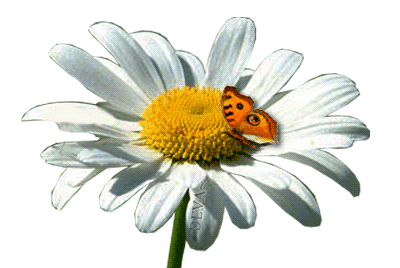 Интернет – ресурсы:

Декоративная «решетка»
http://img-fotki.yandex.ru/get/6608/123155165.37/0_97944_a16594dc_XL

Декор с ромашками: 
http://img-fotki.yandex.ru/get/6102/111874181.c9/0_9cb9a_bffac7a6_XL

Ромашка:
http://img0.liveinternet.ru/images/attach/c/4/79/293/79293908_large_7c3814f8699e.png 

Бабочки:
http://s1.pic4you.ru/allimage/y2012/07-06/12216/2216982.png